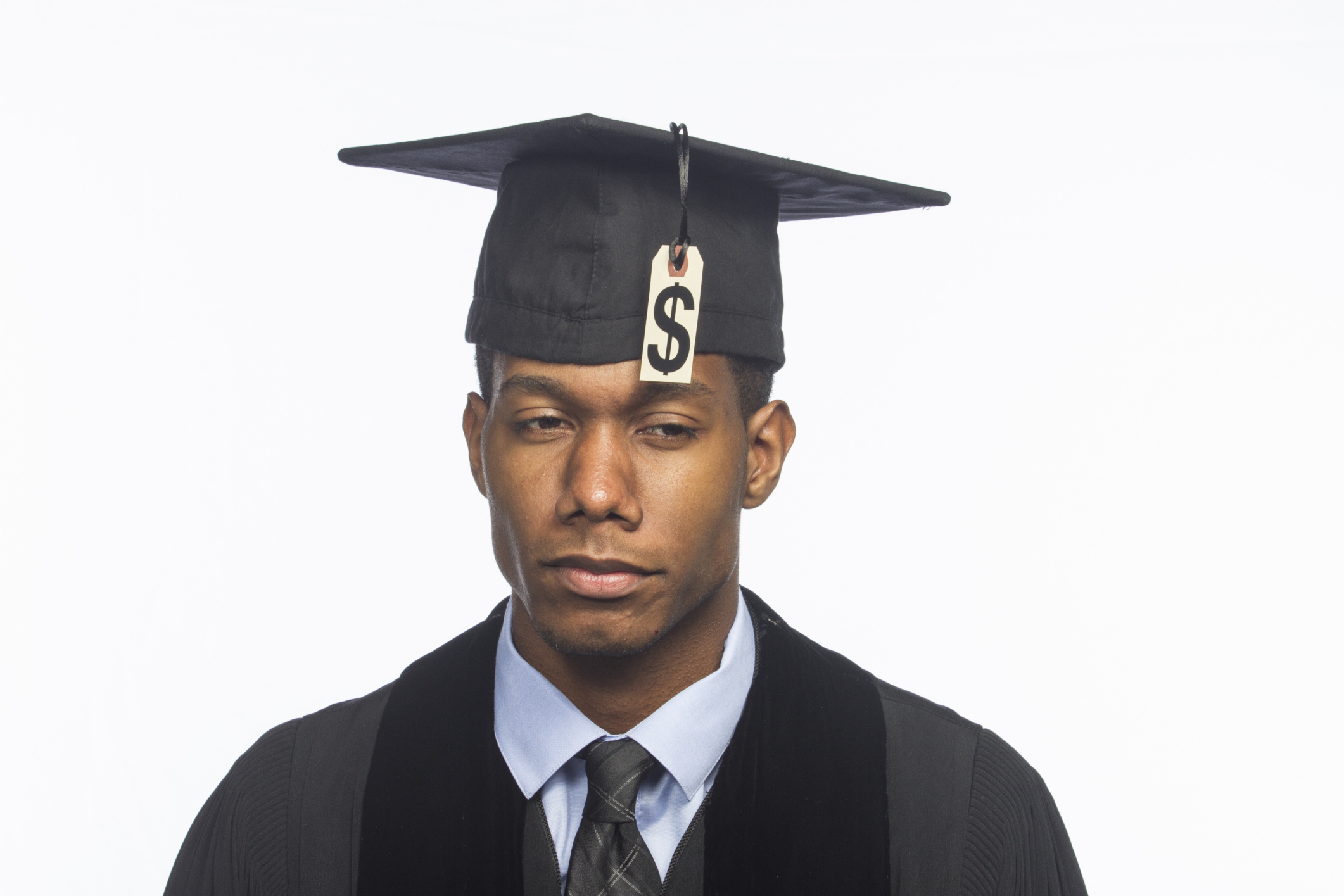 Financing your 
Graduate Education
Dr. Christiane Spitzmueller
Professor of I/O Psychology
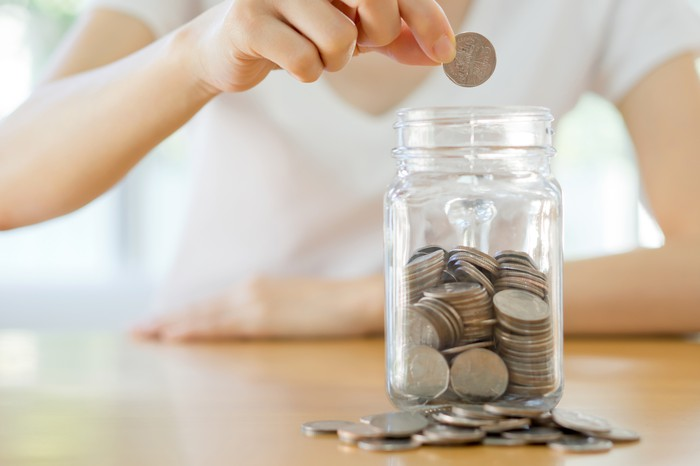 I want to go to graduate school! What do I need to know?
Getting through graduate school without new loans? Or at limited cost? 
Can I afford to go to graduate school? (Financing your graduate education)
Pre-application process
Application process
Post-application process (Interviews!)
I have offers! Now what?
Deciding where to go
[Speaker Notes: This part of the presentation will focus on the financial aspect of graduate school. It is organized so that we tackle important financial decisions in a chronological order from deciding whether graduate school is affordable to the application and interview process to making a decision as to which program is the best fit. I will talk about decisions and resources that are at your dispense at each step of the way.]
Graduate School can be FREE – especially doctoral programs give full tuition waivers with stipends and assistantships to qualified students 
M.A. and PsyD programs are less likely to provide waivers and assistantships
Will I need more loans to get through Graduate School
Federal Graduate can help cover the cost of higher education. Two types of federal loans (along with private loan options)
Direct Unsubsidized Loan
Graduate students are NOT eligible for subsidized loan (US Dept. of Education pays interest while you are in school at least half time).
No need to demonstrate financial need
Interest will accrue (Fixed rate is 6.6%)
Limit on annual and cumulative loan amount
Direct PLUS Loans
Loans to eligible graduate students through schools participating in the Direct Loan Program
Must not have an adverse credit history
A parent can cosign for the loan
Fixed interest rate is 7.6%
You can borrow up to cost of attendance
Private loans through lending institutions (e.g., banks and credit unions)
Financing your  Graduate Education:Loans
https://studentaid.ed.gov/sa/types/loans	https://mastersinpsychologyguide.com/articles/financial-assistance/
[Speaker Notes: Graduate students have plenty of loan options once they arrive to grad school. 
The first is the Direct Unsubsidized Loan. Graduate students are not eligible for subsidized loans in which the government pays your interest while you attend school at least ½ time. 
There is no need to show that you need financial assistance
No need to pay until after your grace period ends (usually 6 months post-graduation), but your interest accrues throughout.
However, there are limits to how much you can borrow each year and cumulatively.

The next is a Direct Plus Loan
This loan depends on your credit score/history
Allows a parent to cosign for the loan

There are also private loans that you can seek through lending institutions, but their interest rates and repayment plans will vary. Often not the greatest choice since they usually offer higher interest rates.

https://studentaid.ed.gov/sa/types/loans]
Loan Repayment Options
Psychologists can earn loan forgiveness (for Direct Loans only) under the following qualifications:
You are required to make 120 payments, which must be on time, according to the schedule set out in your Direct Loans.
You must make those payments under a repayment plan that qualifies for student loan forgiveness.
You must work full-time at a qualifying public service institution at the time that you make all of your payments
National Health Service Corps Loan repayment Plan
Administered by the Bureau of Health Workforce (BHW) in the Health Resources and Services Administration (HRSA) of the U.S. Dept. of Health and Human Services (HHS) 
Serve two full years at a qualifying practice, in which case the NHSC will pay up to $50,000 toward your student loans, or
Serve two half-time years at a qualifying practice, in which case the NHSC will pay up to $25,000 toward your student loans
Financing your  Graduate Education:Loans
https://mastersinpsychologyguide.com/articles/financial-assistance/
[Speaker Notes: But we can’t forget about paying back our loans! Thankfully, there are some options that are unique to psychologists. Given that some of you may be interested in joining the public health force, you are eligible for some loan forgiveness or modified repayment plans.

https://nhsc.hrsa.gov/downloads/loan-repayment/nhsc-LRP-application-program-guidance.pdf]
Numerous scholarships you can apply for that offer financial support that DO NOT need to be paid back
Apply to as many as you can
Scholarships through Psi Chi
Allyn and Bacon Award for empirical research paper (Prizes of $1,000, $650, and $350)
Diversity Article awards on topics of diversity issues (Four awards of $300)
Irwin L. Goldstein Scholarship and the Benjamin Schneider Scholarship 
For minority doctoral student in I-O psychology
APF Graduate Student Scholarships
General scholarship for graduate students in psychology
George C. Thornton, III Graduate Scholarship
Supports doctoral student in I/O psychology
Scott and Paul Pearsall Grant
Supports graduate students who seek to increase understanding of psychological pain and stigma experience by adults with visible physical disabilities
Financing your  Graduate Education:Scholarships
https://www.apa.org/about/awards/index
[Speaker Notes: I am going to just point a few that are available, but it worthwhile doing a search and see if there is anything else that you think fits. The idea is to apply to as many as you can. Some applications are short and sweet and worth the effort, others may take more time but you may reap bigger awards.

While no list is exhaustive, here is a snapshot of a few scholarships that may be applicable to you.

https://www.apa.org/about/awards/index]
The National Association of School Psychologists – Education and Research Trust
American Association of University Women International Fellowships
For women who are not US citizens or permanent residents
APA Mental Health and Substance Abuse Services Fellowship
For those pursuing doctoral degrees in various mental health services areas to promote culturally competent mental health and substance abuse services
Filipino-American Psychology Scholarship
To increase the number of Filipino-American professors, researchers, and academics in the field of psychology
Mental Health Dissertation Research Grant to Increase Diversity
qualified doctoral candidates from underrepresented groups, with disabilities or from disadvantaged backgrounds
Zeta Phi Beta Sorority General Graduate Fellowships
For African-American graduate women who are working on professional degrees, master's degrees, doctoral, or post-doctoral studies.
Financing your  Graduate Education:Scholarships for Minorities
[Speaker Notes: These are just some that are directed towards ethnic minority students who are seeking to continue their education or current graduate students who need financial support for research and travel

https://www.nasponline.org/membership-and-community/awards-scholarships-and-grants/minority-scholarship-program
https://www.apa.org/about/awards/index]
Carol Williams-Nickelson Award for Women’s Leadership
For women currently pursuing a doctorate in psychology with research focused on women’s issues
Career Advancement Scholarship
Variable scholarship awarded to undergraduate women currently studying psychology
Nancy B. Forest and L. Michael Honaker Master’s Grant for Research in Psychology
Open to women conducting Master’s thesis research in psychology
Woodrow Wilson Dissertation Fellowship in Women’s Studies
Pioneer Graduate Student Award
For Asian Pacific feminist graduate student who seeks to develop and advance feminist understanding of the psychology of Asian Pacific American women.
Psychology of Black Graduate Student Women Award
American Association of University Women Career Development Grant
Support women who are preparing to attain a Master’s degree
Financing your  Graduate Education:Scholarships For Women
[Speaker Notes: These awards are specifically for women who are seeking to continue their education beyond a BA/BS, or for current graduate students seeking financial support for research and travel.

https://www.apa.org/about/awards/index]
Point Foundation LGBT Scholarships
Point Foundation provides scholarships, mentorship, leadership training and hope for undergraduate and graduate students of merit who have been marginalized due to sexual orientation, gender identity or gender expression.
Bisexual Foundation Scholarship Award
Select graduate students who advance research on the psychology of bisexuality
Malyon Smith Scholarship Research Award
Graduate students who advance research on sexual orientation and gender identity
Transgender Research Award
Open to anyone conducting psychological research using trans participants or studying issues affecting trans people and communities.
Roy Scriver Memorial Research Grants
For empirical and applied research focused on lesbian, gay and bisexual family psychology and lesbian, gay and bisexual and transgender family therapy
Financing your  Graduate Education:Scholarships For LGBTQ
[Speaker Notes: These are some scholarship opportunities for students who are interested in LGBTQ studies. These scholarships help with research and travel assistance]
Post 9/11 GI Bill
Helps with tuition and fees, housing, books and supplies, money to help move
Fry Scholarship
If a parent or spouse was an active-duty Servicemember who died in the line of duty on or after 9/11. Includes money for tuition, housing, books and supplies
Survivors’ and Dependents’ Educational Assistance Program
For children or spouses of a Veteran or Servicemember who has died, is captured or missing, or has disabilities.
Veterans United Foundation Scholarship
Army Women’s Foundation Legacy Scholarship program
Navy Wives Club of America (NWCA) Mary Paolizzi Member’s Scholarship
NWCA members who are college graduates or undergraduate seniors who expect to enter graduate school in the upcoming year
Iraq and Afghanistan Service Grant
If parent or guardian died as result of military service in Iraq or Afghanistan
Financing your  Graduate Education:Scholarships for Veterans
https://explore.va.gov/education-training/scholarships-grants
[Speaker Notes: Servicemembers and their families also have a wide range of scholarship opportunities to help with tuition, moving, books and supplies

https://explore.va.gov/education-training/scholarships-grants
https://www.gograd.org/financial-aid/scholarships/military-veterans/
https://studentaid.ed.gov/sa/types/grants-scholarships/iraq-afghanistan-service]
Pre- Application:Preparing for the GRE
[Speaker Notes: I have provided some information here about Kaplan, but other companies are useful as well. Such as Princeton Review

https://www.princetonreview.com/]
Pre- Application:GRE Fees
[Speaker Notes: May also need to reconsider taking these exams early as you may want to retake them

RO: the precise info included on this slide is unclear – were you planning to explain each line?
I added some info in the table headers to indicate that ETS will offer GRE fee reductions for college seniors and college graduates who are seeking to take the GRE. Hopefully that provides some clarity]
National Programs That Offer GRE Fee Reductions and Grad Program Assistance:
Gates Millennium Scholars Program
Gates Millennium Scholars program: Founded by Bill Gates foundation
Scholarship program for incoming freshman students of color entering college, however, if you are one of these recipients and continue onto grad school, you are eligible for a GRE fee reduction and Gates Millennium Fellowship in a graduate degree program
Veteran’s Affairs
For past and present Servicemembers, and their families
Pre- Application:Programs That Offer Financial Support
[Speaker Notes: The Gates Millenium Scholars Foundation Program begins for HS seniors, but if you applied and are one of the receipients prior to entering your freshman college year, you are eligible for financial assistance during the graduate school application process and eligible for a fellowship as well.

Veteran’s Affairs offers several grants, scholarships, and assistance for undergraduate and graduate education for Servicemembers and their famiies.]
I took the GRE, now I need to apply!:Sending Transcripts
http://www.uh.edu/about/offices/enrollment-services/registrar/transcripts/#onlinedelivery
[Speaker Notes: These are UH fees, but may need to also consider fees from other Universities and colleges]
Application fees in Graduate Psychology


Plan on between $50-$80 per application
Some universities waive application fees if you attend a short graduate school training (including UH)
I took the GRE, now I need to apply!: Application Fees
https://www.apa.org/education/grad/survey-data/2018-admissions-applications
[Speaker Notes: 2018: A total of 543 departments provided information about application fees required of prospective students by the institution. These fees ranged in dollars from $0 to $125 per application in 2018, with a mean of $57 (SD=$24.53) and a median of $55 as was also reported in 2017.

2017: A total of 560 departments provided information about application fees required of prospective students by the institution. These fees ranged in dollars from $0 to $125 per application in 2017, with a mean of $57 (SD=$22.94) and a median of $55. In 2016, the mean application fee was $56 (SD=$22.80).

Year by year, the application fee is pretty stable, so we can expect something similar in the next couple of years. But it is usually recommended to apply to about 10 programs]
PhD Programs
Interviews occur during January, February, and sometimes March
Depending on area, programs may provide $ support
Will most often offer to drive you to/from airports
Will often ask whether you would like to stay with a student host or choose a hotel at discounted rates.
Take your time to plan and prioritize your travel dates/interviews so that you limit the amount of traveling if possible
Travel costs will change based on whether you apply locally, metropolitan, or to programs in more rural areas
Some programs may allow you to do a Skype interview
Interview clothes!
May need to rent, buy, or borrow a business professional attire for interviews. 
You may need to consider purchasing food while on interviews if you are there for more than a day
I received an interview! How much will this cost me?
[Speaker Notes: you will start receiving invitations to come for an interview! Get ready to accrue some frequent flyer miles! Although occasionally a program may be able to help defray the costs of your interview travel, it is most likely the case that you will need to pay for all travel expenses on your own. Once you hear about an interview, you will probably get some details from the program about ways that they can help you make your travel as easy as possible. Many programs will have someone take you to/from the airport, and most all will give you the opportunity to stay with a graduate student to eliminate hotel expenses. Helpful hint: flights are commonly delayed in Winter, and luggage is lost frequently! Plan to wear a suit on your interview, and consider packing it in your overhead bag!]
Master’s Programs
Interviews dates are more spread out. May fall between March and sometimes May!
Not all program require an interview
Usually not funded and cannot help with travel costs
Rare that you are hosted by a student
Take your time to plan and prioritize your travel dates/interviews so that you limit the amount of traveling if possible
Travel costs will change based on whether you apply to programs in large cities  or to programs in more rural areas
Some programs may allow you to do a Skype interview
Interview clothes!
May need to rent, buy, or borrow a business professional attire for interviews.
I received an interview! How much will this cost me?
PsyD Programs
Interviews dates are around February, but some may offer rolling admissions and interview dates until spots are filled
Usually do not offer travel help
Students will not host for interviewing students
Take your time to plan and prioritize your travel dates/interviews so that you limit the amount of traveling if possible
Travel costs will change based on whether you apply to programs in large cities or to programs in more rural areas
Some programs may allow you to do a Skype interview
Interview clothes!
May need to rent, buy, or borrow a business professional attire for interviews.
I received an interview! How much will this cost me?
I have offers! What should I consider, financially!?
Annual tuitions vary depending on school and program 
In-state and out-of-state residency can change after living there for a year (which may reduce tuition)
Online programs may also vary in tuition
https://www.apa.org/education/grad/survey-data/2016-tuition-financial-aid
[Speaker Notes: While clinical psychology may show pretty expensive tuition, students often receive one of the following: TAship, RAship, or Research Fellowship funding and lower their tuition dramatically, often fully funded. More on this in the next slide!

It is important to note that these annual tuition costs are simply (median) averages and, depending on the school and program you choose, your costs may be lower or higher. Choosing between a public and private school may also influence your tuition rate, as private schools are usually more expensive. The cost to obtain a psychology degree online may also vary by school and program

https://nces.ed.gov/collegenavigator/

https://www.uhcl.edu/costs-aid/tuition/

https://www.uh.edu/class/psychology/clinical-psych/admissions/

https://hbu.edu/college-of-education-and-behavioral-sciences/department-of-psychology/graduate-program-campus-map-master-of-arts-in-psychology/]
I have offers! What should I consider, financially!?
Don’t forget taxes!
Stipend type and amount may change year to year
http://www.phdstipends.com : PhD students enter what they earn/receive
https://www.apa.org/education/grad/survey-data/2016-tuition-financial-aid
[Speaker Notes: Stipend may change year to year depending on grant funding as well and may be different from lab to lab

It is uncommon for PsyD programs to offer tuition remission or help with funding, but you can still apply for FAFSA and other sources of funding.

Phdstipends.com is a great tool that students use to enter what they earn/receive in numerous fields

Baylor is one of very few that offer stipends/tuition remission for their students
https://www.baylor.edu/psychologyneuroscience/index.php?id=946290]
I have offers! What should I consider, financially!?
Don’t forget taxes!
Stipend type and amount may change year to year
https://www.apa.org/education/grad/survey-data/2016-tuition-financial-aid
I have offers! What should I consider, financially!?
Don’t forget taxes!
Stipend type and amount may change year to year
https://www.apa.org/education/grad/survey-data/2016-tuition-financial-aid
I have offers! What should I consider, financially!?
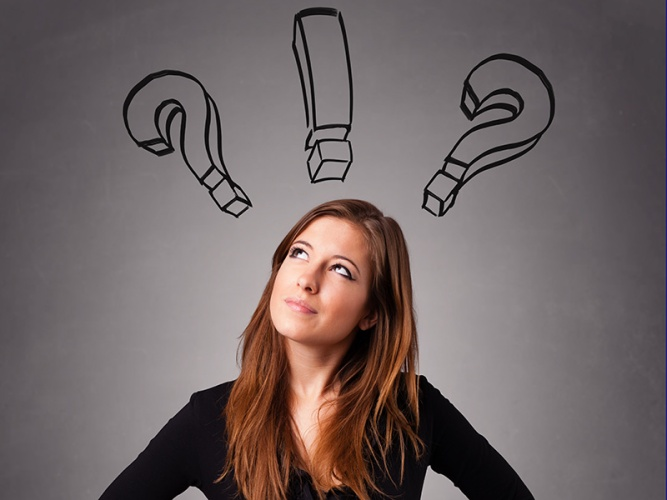 [Speaker Notes: Given the limited stipend and increased costs of a PsyD, you might have to weigh the cost-benefit of finishing earlier but having a higher loan debt upon graduating.]
Location!
Rural vs metropolitan locations may have different costs when you consider traveling to/from home
Moving with a partner or family?
Will they be able to find employment?
Moving costs
Furniture
U-Haul?
Cost of living
Rent (Live alone, roommates, distance from campus, grad housing)
Utilities
Transportation (e.g., walking city, car, metro system)
I have offers! What should I consider, financially!?
[Speaker Notes: https://www.bankrate.com/calculators/savings/moving-cost-of-living-calculator.aspx]
Timing of first payment?
Some institutions may not pay you until you have been in school for 1-2 months.
Health insurance
Some institutions may allow you to choose a special faculty insurance or may offer special graduate insurance rates
Plan on getting a Master’s degree first?
Some students decide this is a great option to boost their CV and experience
Ask potential PhD and PsyD programs if they will honor courses taken elsewhere
Some institutions will allow undergraduates to take graduate level courses prior to enrolling in the MA program
Can I work while enrolled?
Most PhD and PsyD programs disallow working during enrollment due to the workload
Some Master’s  programs may be ok with this, but careful consideration of your personal timeline, finances, and workload must inform this decision
I have offers! What should I consider, financially!?
Questions?
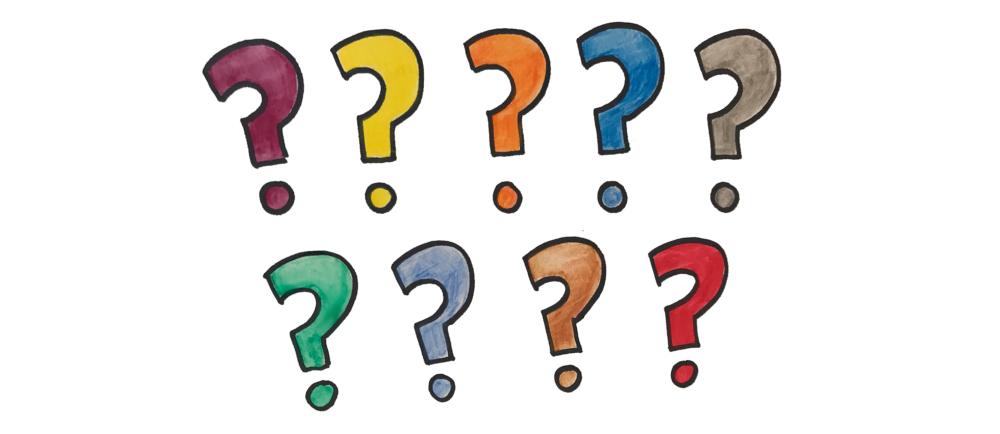 https://www.ets.org/gre/revised_general/about/fees/
https://www.kaptest.com/gre
https://www.princetonreview.com/
https://www.ets.org/gre/revised_general/about/fees/reductions/
http://www.uh.edu/about/offices/enrollment-services/registrar/transcripts/#onlinedelivery
https://www.apa.org/education/grad/survey-data/2018-admissions-applications
https://www.apa.org/education/grad/survey-data/2016-tuition-financial-aid
http://www.phdstipends.com/
https://studentaid.ed.gov/sa/sites/default/files/graduate-professional-funding-info.pdf
https://www.apa.org/education/grad/funding
https://www.apa.org/apags/resources/affording-repaying
https://www.consumerfinance.gov/paying-for-college/compare-financial-aid-and-college-cost/
Links and Resources
https://studentaid.ed.gov/sa/types/loans
https://mastersinpsychologyguide.com/articles/financial-assistance/
https://www.apa.org/about/awards/index
https://www.grants.gov/
http://www.collegescholarships.org/grants/graduate.htm
http://foundationcenter.org/products/foundation-grants-to-individuals-online
https://mappingyourfuture.org/
https://going2college.org/StateResources/OrganizationList.cfm
https://explore.va.gov/education-training/scholarships-grants
https://www.gograd.org/financial-aid/scholarships/military-veterans/
https://studentaid.ed.gov/sa/types/grants-scholarships/iraq-afghanistan-service
https://www.nasponline.org/membership-and-community/awards-scholarships-and-grants/minority-scholarship-program
https://nhsc.hrsa.gov/downloads/loan-repayment/nhsc-LRP-application-program-guidance.pdf
Links and Resources